Stochastic Processes
Motivation
Continuous solutions depend on large numbers (e.g., ODE’s)

Stochastic solutions are better for small numbers
Strange and surprising things happen!
Game
Two players each have a pile of pennies
Taking turns:
Player flips a penny
Heads, he gets a penny from the other player
Tails, he gives the penny to the other player
Until one player runs out of pennies
Questions
What each player’s chance of winning?
What is the expected value of the game to a player?
How long will the game go on before a player runs out of pennies?
What is the probability after m moves that player A has a pennies and player B has b pennies?
Or the probability distribution over (a,b)?
Chance of winning
If A and B have the same number of coins, they’re equally likely to win.
With m coins to player A and n coins to player B
A wins with probability m/(m+n)
B wins with probability n/(m+n)
The player with more coins is more likely to win.
Expected Value
Definition:
Exp(winnings)=Prob(winning)*value of winning +Prob(losing)*value of losing
Value of winning is    m+n
Value of losing is         0
So, if A starts with m coins and B with n:
E(A winnings) = m/(m+n)*(m+n) + n/(m+n)*0= m
E(B winnings) = n/(m+n)*(m+n) + m/(m+n)*0=n
Markov Chain
3,3
2,4
2,4
1,5
1,5
0,6
0,6
The probability of each transition is ½, 
except 0,6->0,6 and 6,0->6,0, where
the probability is 1
How long
Relatively hard from the UCLA tutorial
Sum over n of n*[p((5,1);n)*0.5+p((1,5);n)*0.5] = Sum over n of n*p((5,1;n)
Starting from (3,3), about 8 turns
Probability Matrix
Two Steps
Three Steps
64 Steps
Steady States
Sooner or later, somebody wins (with probability=1)

Either party can win

The system has two stable steady states (bistable)
The “Game” with Molecules
Chemical Master Equation
A set of first-order differential equations describing the change in the probability of states with time t.

With time-independent reaction rates, the process is Markovian.
The Chemical Master Equation
We are interested in p(x; t), the probability that the chemical system will be in state x at time t.
The time evolution of p(x; t) is described by the Chemical Master Equation:
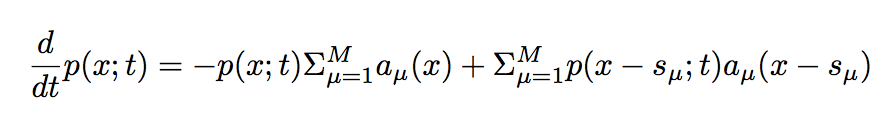 Where sμ is the stoichiometric vector for reaction μ, giving the changes in each type of molecule as a result of μ, and aμ is the propensity for reaction μ
Bistability
A steady state is a state that a system tends to stay in once it reaches it

A steady state can be stable or unstable

A system that has two stable steady states is called bistable.